Introduction to Sensor Markup Language
Soumya Kanti Datta
Mobile Communications Department
Email: Soumya-Kanti.Datta@eurecom.fr
What is SenML?
SenML draft defines new media types for carrying simple sensor information in a protocol such as HTTP or CoAP.
It provides a structured and uniform mechanism to represent simple sensor measurement and device parameters.
Device parameters including
Name, ID, type, unit, timestamp, software version…
Implementation
JSON / EXI / XML
6/10/2015
- p 2
Motivation
Constrained devices could easily encode a sensor measurement into the media type (application/senml+json).
M2M server parsing the data could relatively efficiently collect a large number of sensor measurements.
6/10/2015
- p 3
Data Model
The data is structured as a single object (with attributes) that contains an array of entries.
Each entry is an object that has attributes such as a unique identifier for the sensor, the time the measurement was made, and the current value.
Serializations of the data model are defined for JSON, XML and EXI.
6/10/2015
- p 4
Semantics
Base name
Base time
Base unit
Version
Name
Value
Unit
Time
6/10/2015
- p 5
JSON Representation: Root Variables
6/10/2015
- p 6
Measurement Entries
6/10/2015
- p 7
Examples: Single Measurement
{"e":[{ "n": "urn:dev:ow:10e2073a01080063", "v":23.5 }]}
a temperature reading taken approximately "now" by a 1-wire sensor device that was assigned the unique 1-wire address of 10e2073a01080063
6/10/2015
- p 8
Reading Materials
SenML draft - https://tools.ietf.org/html/draft-jennings-core-senml-00
6/10/2015
- p 9
Thank you!
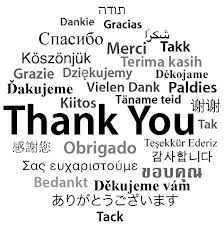 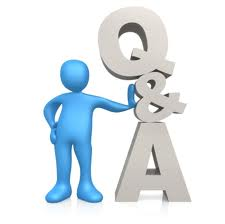 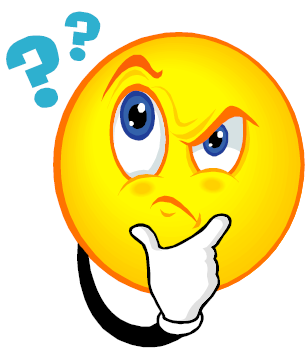 Email: Soumya-Kanti.Datta@eurecom.fr
Webpage: http://www.eurecom.fr/en/people/datta-soumya-kanti/publications
Twitter: @skdatta2010
6/10/2015
- p 10